Figure 1. Posterolateral view of macaque brain (modified from Galletti et al. 1996) illustrating the location of area ...
Cereb Cortex, Volume 20, Issue 11, November 2010, Pages 2592–2604, https://doi.org/10.1093/cercor/bhq007
The content of this slide may be subject to copyright: please see the slide notes for details.
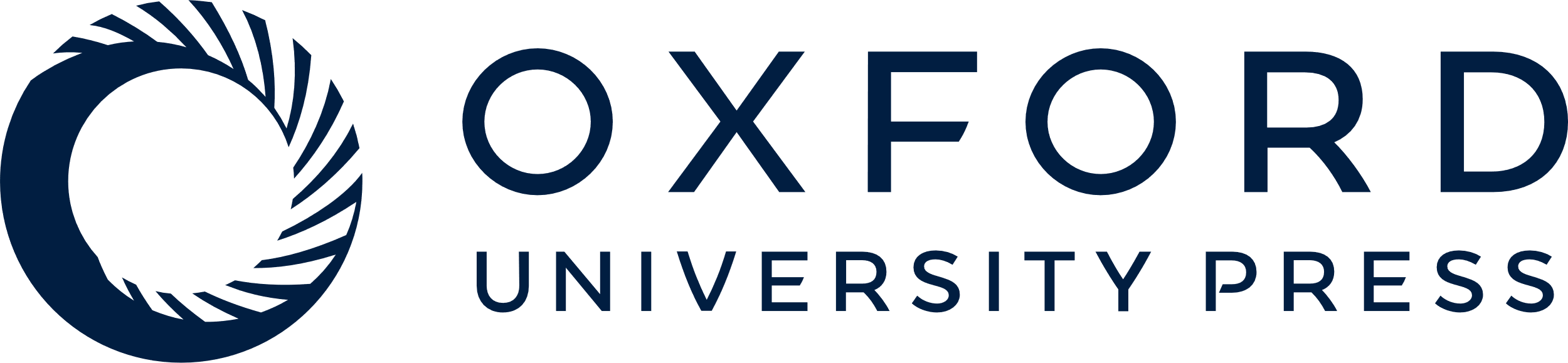 [Speaker Notes: Figure 1. Posterolateral view of macaque brain (modified from Galletti et al. 1996) illustrating the location of area PEc and of other cortical areas described in the present paper. In the right hemisphere, the occipital pole and the inferior parietal lobule have been partially dissected (stippled lines) to expose the areas located in the anterior bank of parieto-occipital sulcus and in the medial wall of intraparietal sulcus. The dashed line on the right hemisphere indicates the crown of intraparietal sulcus. The dashed line on the mesial surface of left hemisphere, the border of the unfolded cingulate sulcus. as, arcuate sulcus; cas, calcarine sulcus; cgs, cingulate sulcus; cs, central sulcus; ios, inferior occipital sulcus; lf, lateral fissure; ots, occipito-temporal sulcus; pos, parieto-occipital sulcus; ps, principal sulcus; sts, superior temporal sulcus; and PIVC, parietoinsular vestibular cortex.


Unless provided in the caption above, the following copyright applies to the content of this slide: © The Author 2010. Published by Oxford University Press. All rights reserved. For permissions, please e-mail: journals.permissions@oxfordjournals.org]